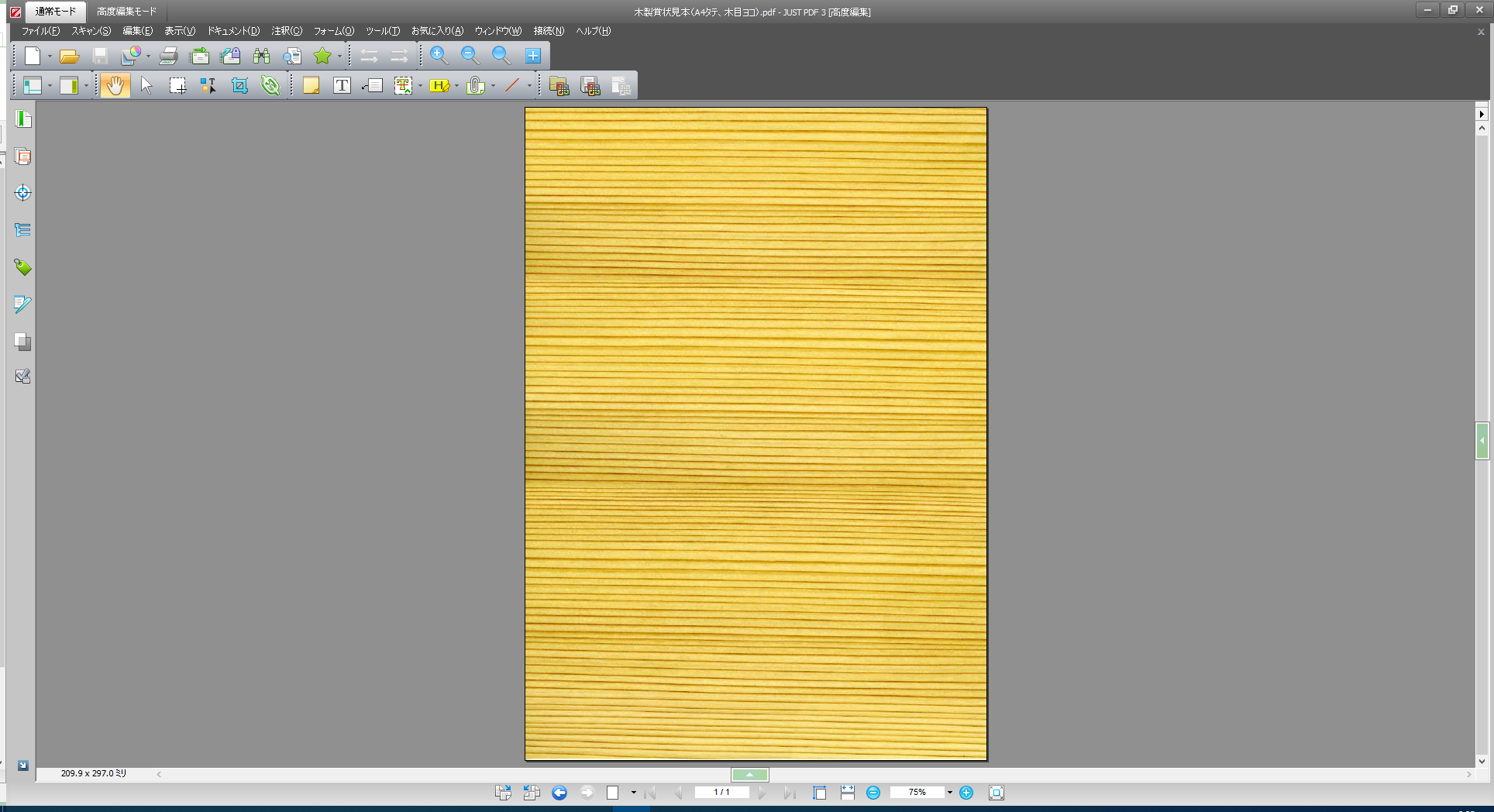 Carbon dioxide fixation
６.５５２CO2-t
２０２４.４.１
yamada
〇〇工務店
秋田県農林水産部林業木材産業課長